Short overview of experimental program with TBTS
Wilfrid Farabolini and Roger Ruber
for the 
TBTS Team
Acceleration vs. RF power
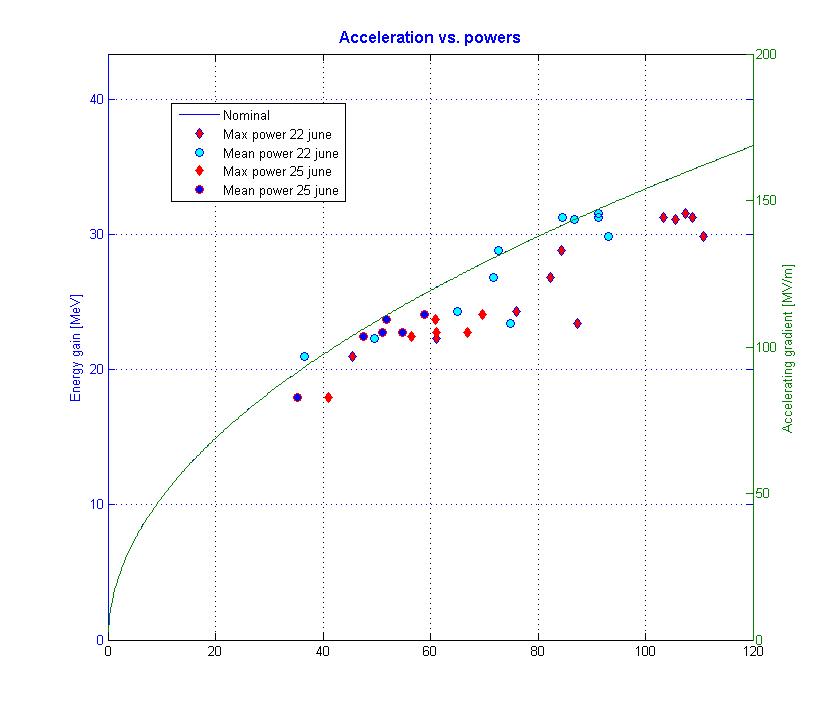 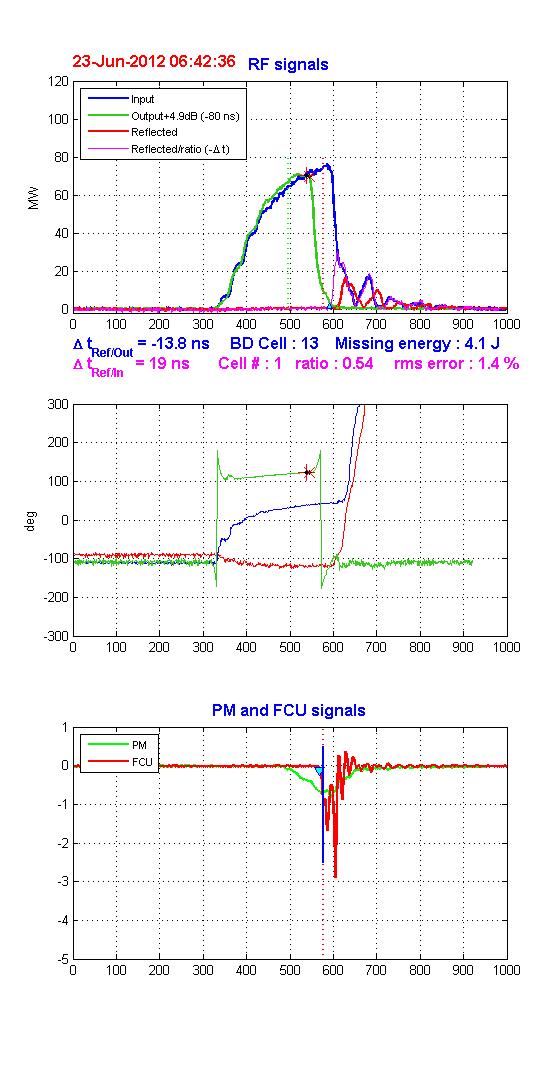 Acceleration vs. power is close to nominal
 Power to be better processed (not peak nor mean but averaged during a filling time before a short probe beam pulse
 Still some uncertainties about the RF coupler calibration and reliability (damaged ?)
RF power measurements using water temperatures differences and flow
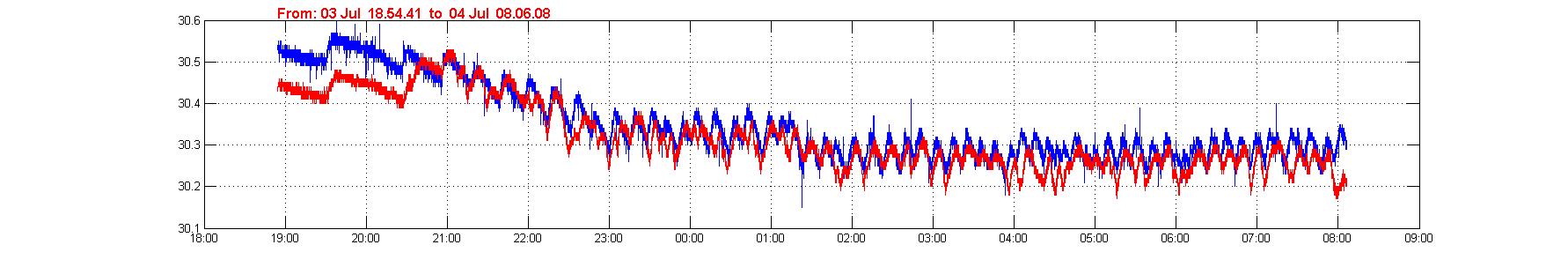 Raw temperature data from PT100
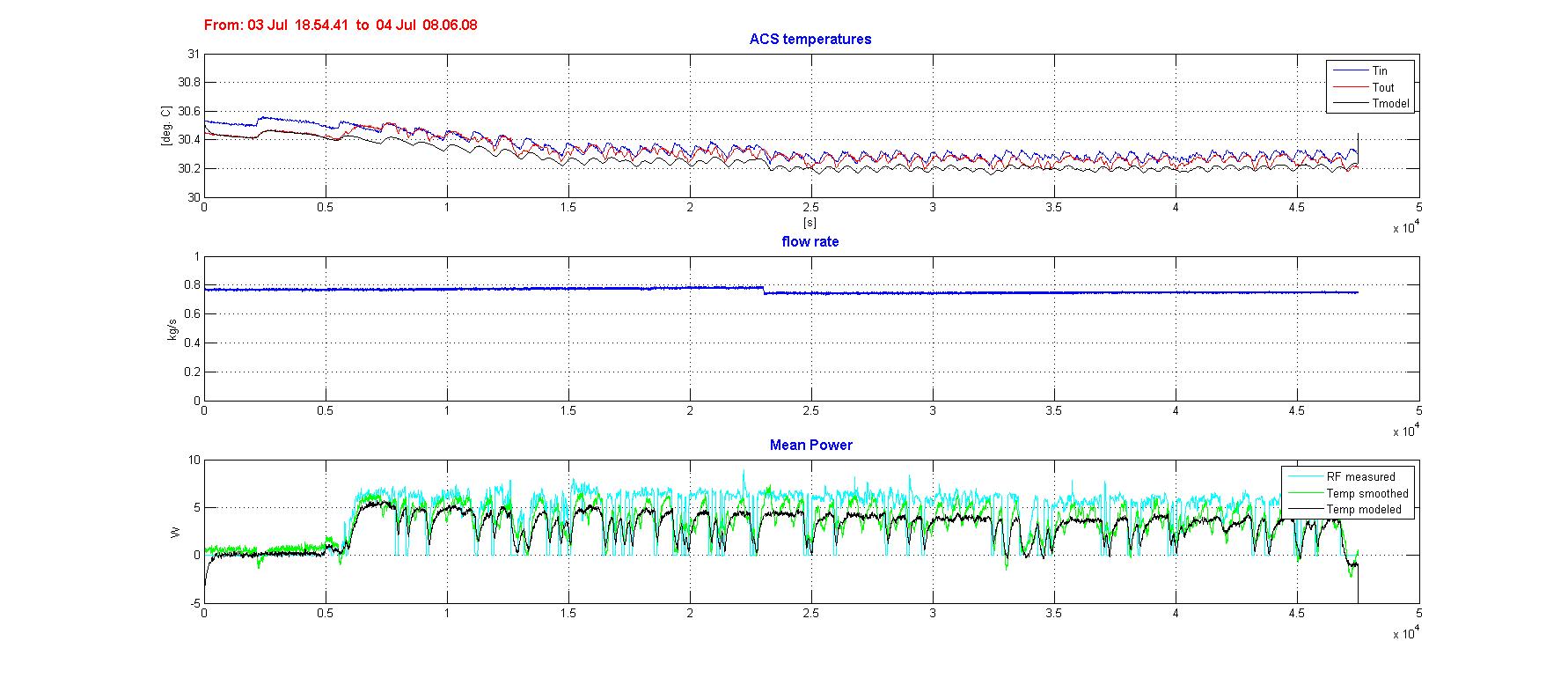 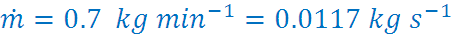 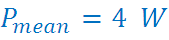 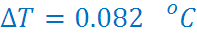 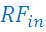 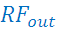 Better accuracy with a higher repetition rate
Results from a finite differences model
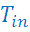 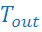 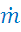 Water cooling circuit
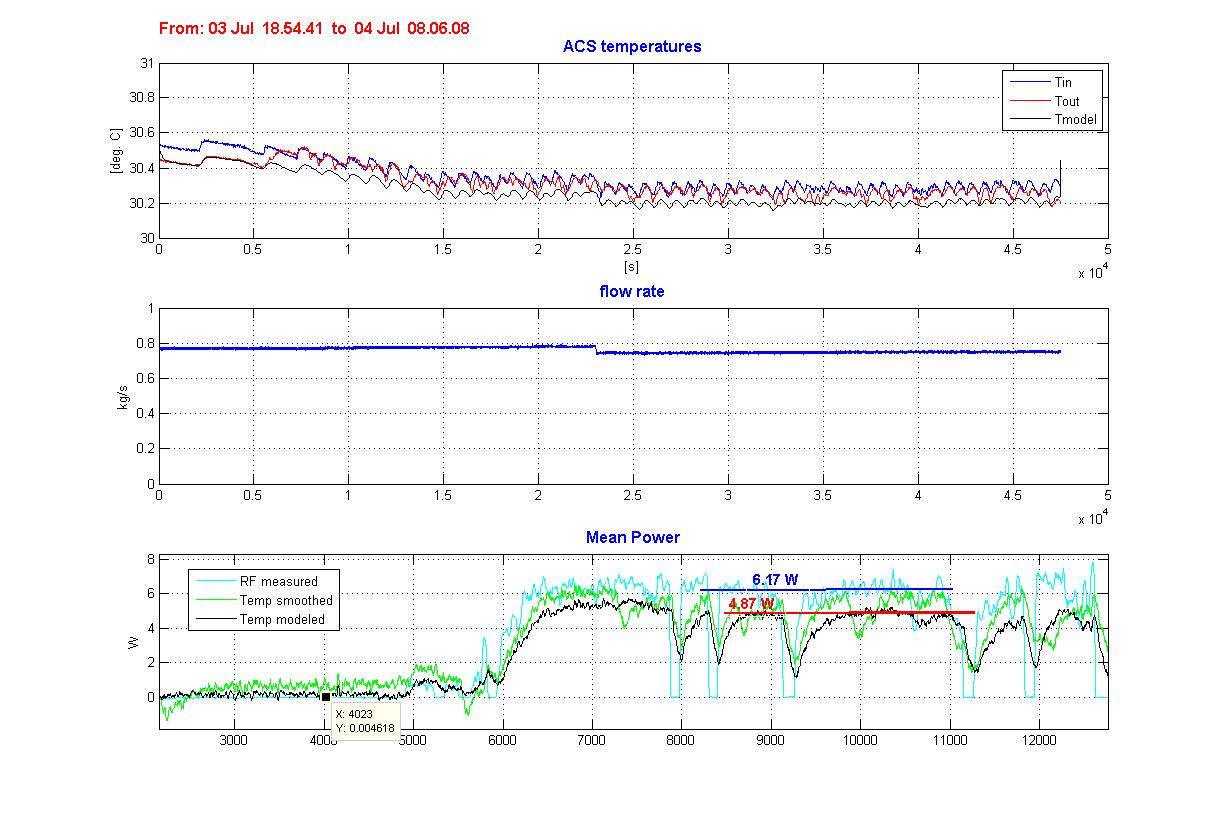 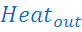 Comparison between calorimetric method and RF couplers: ratio 0.79
RF power monitoring
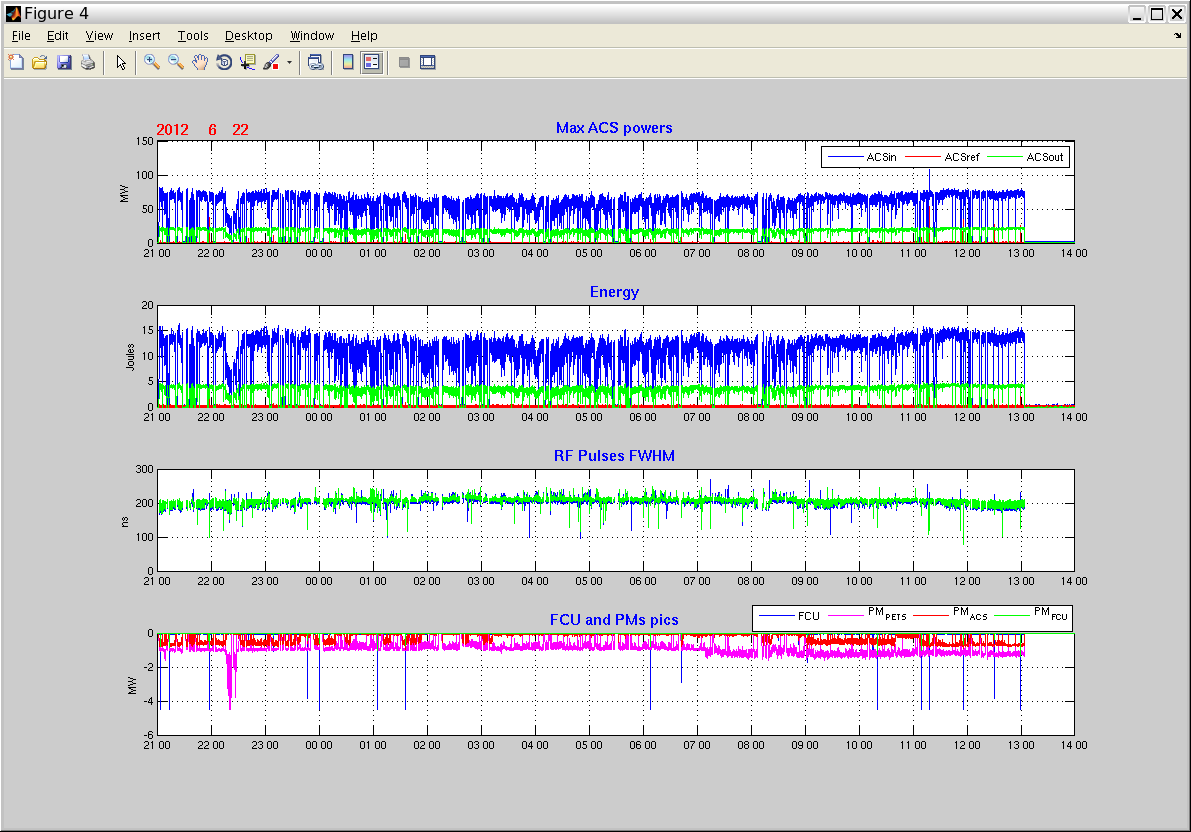 PETS and ACS RF couplers data during 16 hours
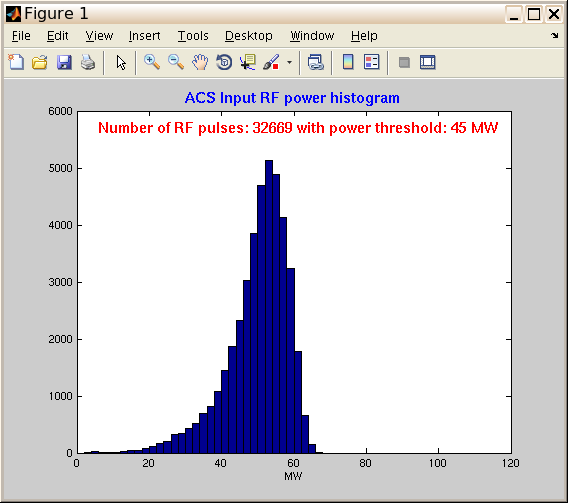 Histogram of ACS power input
BD statistics
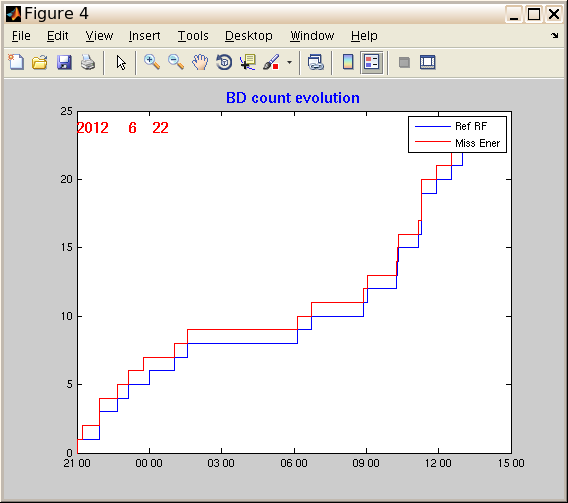 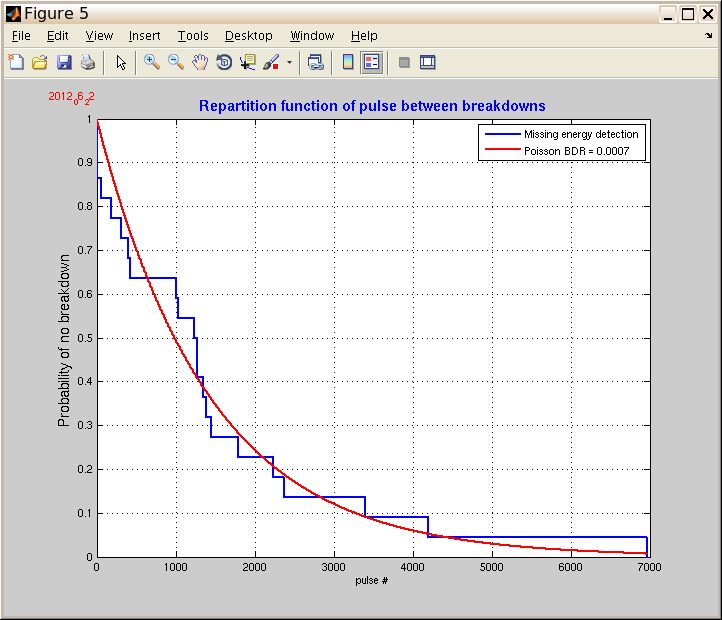 BDs evolution with time
Time between breakdown distribution compared to Poisson law for BDR = 7E-04
Quite period without clusters (moderate RF power: 55 MW)
BDs signals analysis
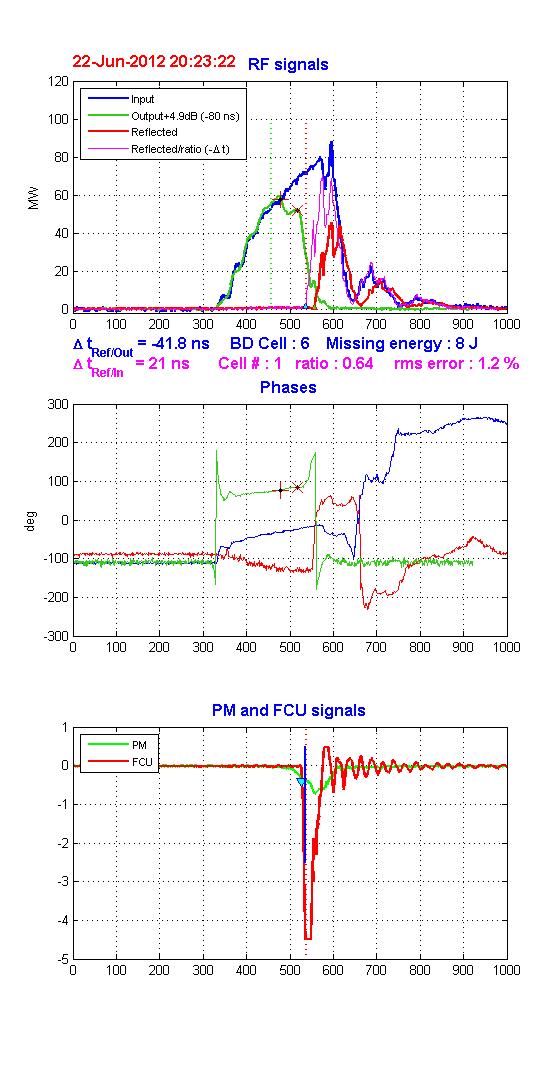 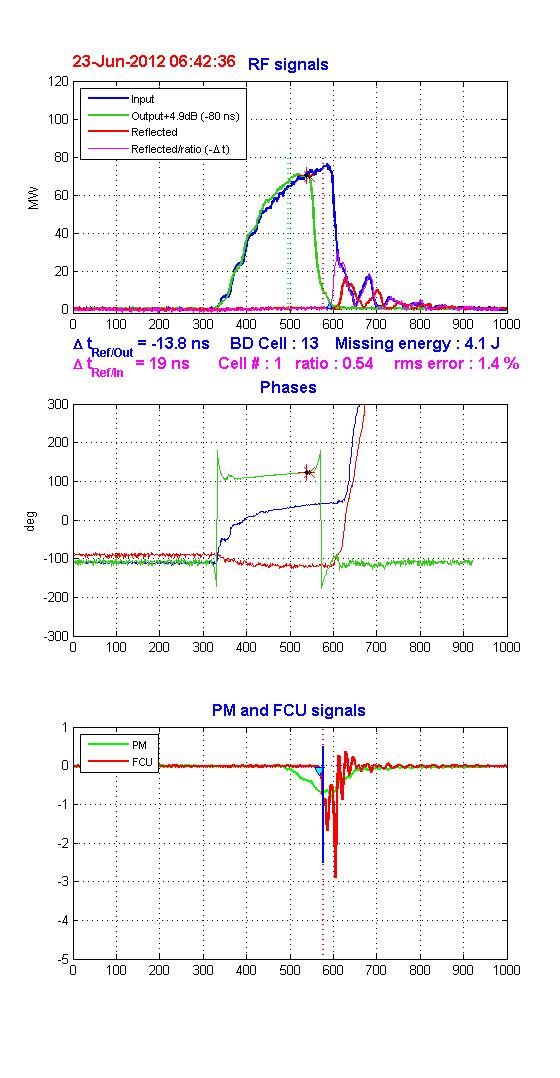 3 different records from the same batch (night of the 22nd June)
Many information to be derived: consistency between BD from RF coupler and FCU edge , phase stability of RF output, phase drift of RF reflected, 2 staged BDs often visible on RF output, correlation RF input / RF reflected after BD, RF input perturbations induced by RF reflected…
BDs location within ACS
Reflected rising edge
Reflected rising edge
Transmitted falling edge
Transmitted falling edge
FCU edge
2nd and 3rd methods (combining previous signals with FCU):
1st method (transmission): looking at BD position when BD strikes
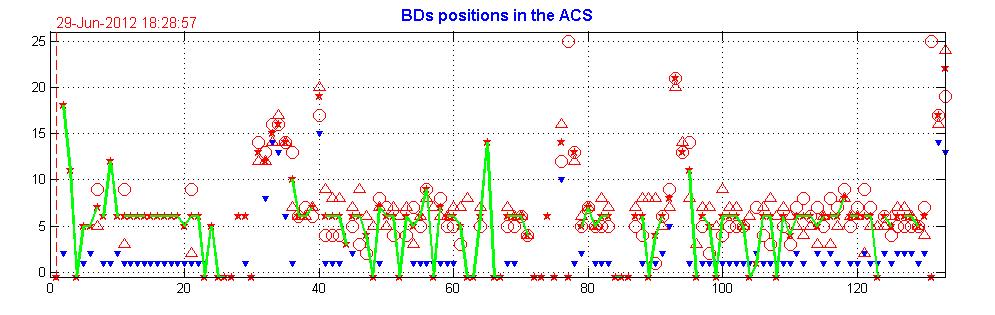 Input  falling edge
Reflected falling edge
4th method (echo): looking at BD position when RF pulse stops
Cell positions around cell 6 seem more affected, clustered BDs are close in position, first 3 methods give consistent results, method 4 seems to show a BD drift toward the structure input...
BD beam kicks (Andrea Palaia)
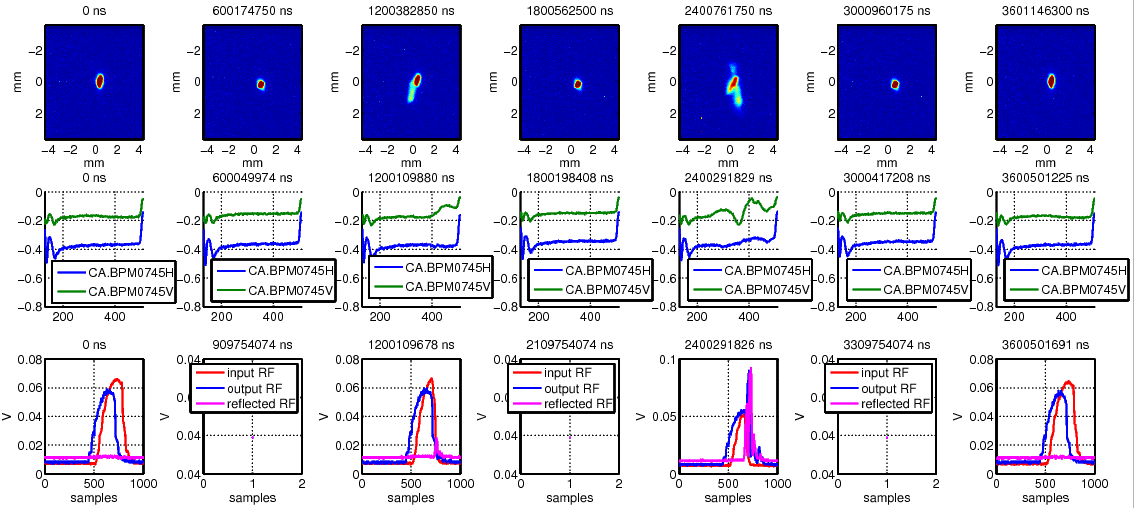 Successive shots around 2 BDs events
Statistical analysis on going (isotropic distribution ?, relation with BDs location and missing energy)
Flash Box results (Alexey Dubrovskiy)
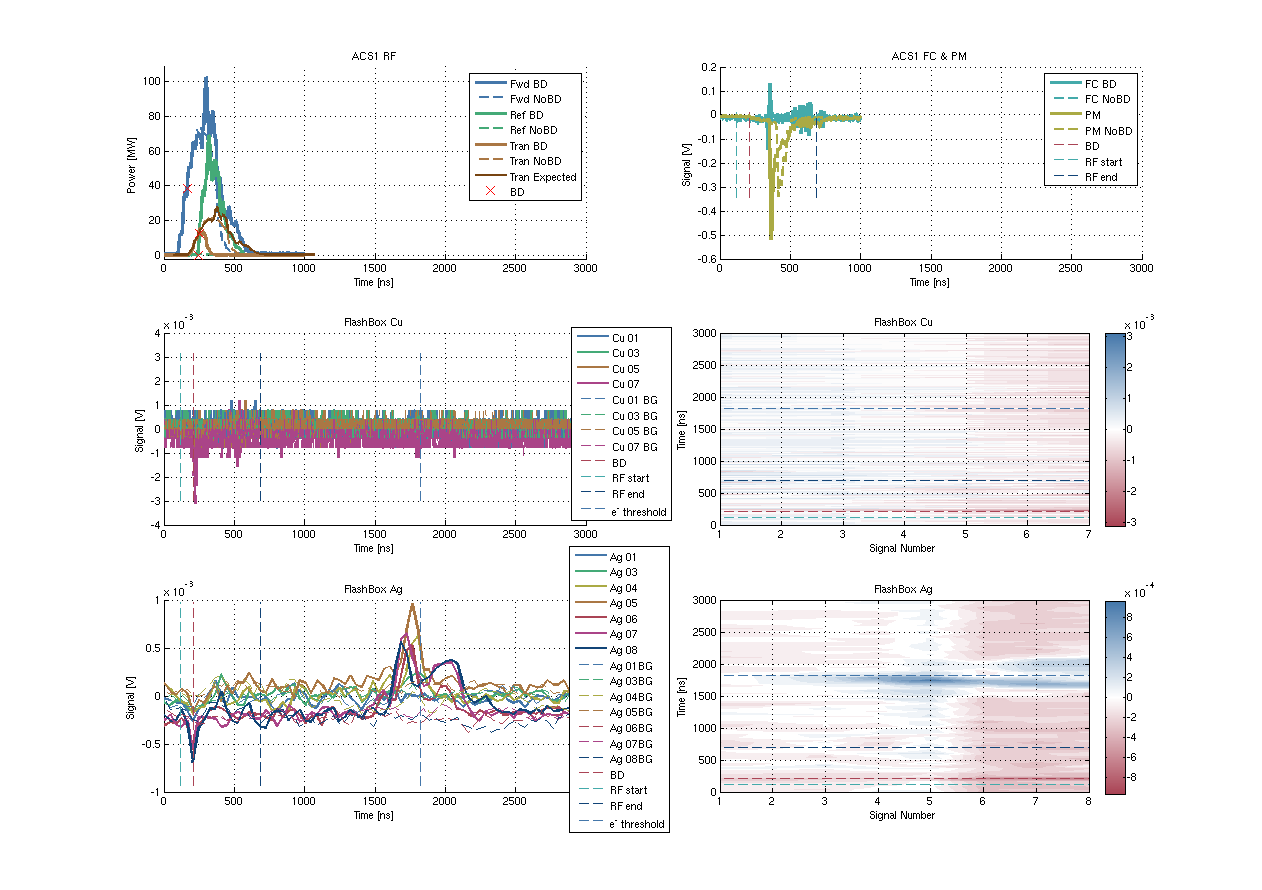 V≈1.7m/1480ns=0.38%c
V≈0.125m/80ns=0.5%c
1480 ns
From the magnet: m/e = 2.1-4.5×103 me/e+: 
H21, Cu26-29 etc